How to find a research article
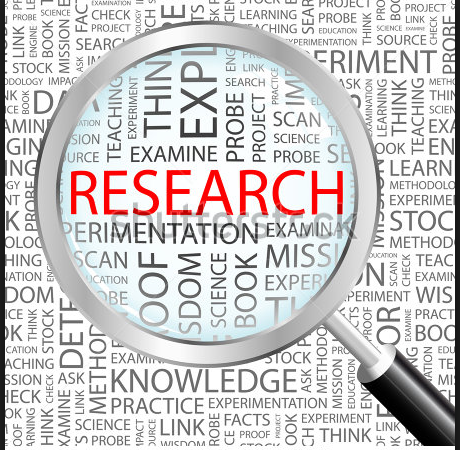 By Bill Komanecki
Librarian
St . Francis College of Nursing
Basics of a  Research Article
Confirm that it is a scholarly article: must have a reference list
State that the author conducted research, ran survey, did an experiment, or collected data
Research articles differ from review articles
Look for clues in the abstract
Format of a  Research Article
Abstract:  brief comprehensive summary of the article
Introduction: why it is important and outlines background, purpose and hypothesis
Method: describes the details and how the research was conducted
Results: summarizes the data and describes how it was analyzed, justifies the conclusion
Discussion: how the date fits the original hypothesis, states the conclusions, and looks at theoretical and practical implications
References: lists complete biography of sources
Questions to Ask
Has the hypothesis been tested?
How was it tested?
What are the results?
How were the findings interpreted?
Abstract Questions
Does the first sentence contain a clear statement of purpose?
Is the test population described?
Does it conclude with a statement of the experiment’s conclusions?
Introduction Questions
Does it clearly state the purpose of what is to follow?
Does it state why this research is different from previous publications?
Methods Questions
Is the test population clearly stated? Is it appropriate or should it be larger and more comprehensive?
Is the control population stated? Are all variables controlled?
Are the methods described or referenced so the experiment can be repeated?
Are all statements and descriptions concerning the design of the test and control populations and methods included in this section?
Results Questions
Are results for all parts of the experimental design provided?
Are they presented with statistical analysis and/or charts and graphs?
Are results presented with a discussion of why they occurred?
Are statistical analyses appropriate for the situation and accurately performed?
Discussion Questions
Are all results discussed?
Are conclusions based on sufficient data?
Are previous studies integrated into the discussion section?
What is the difference between research articles and literature reviews?
Research articles are primary sources: reports results of original study
Literature reviews are secondary sources: does not report on original research
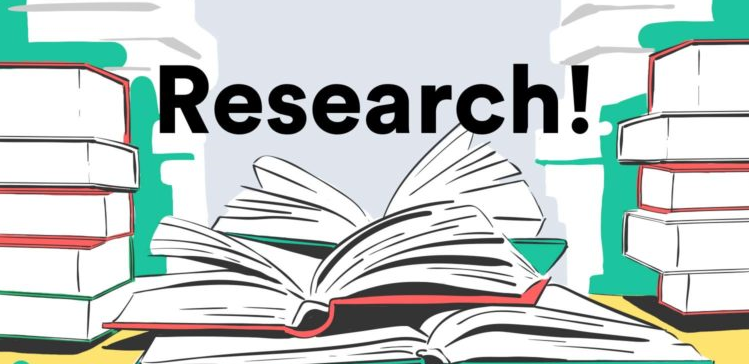 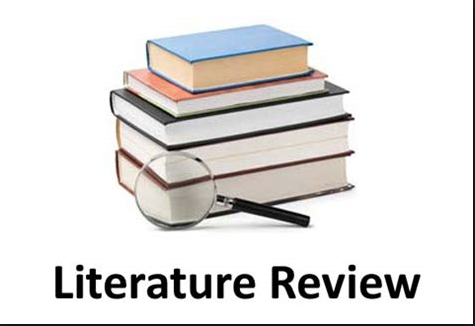